CAPACIDADES FISICAS
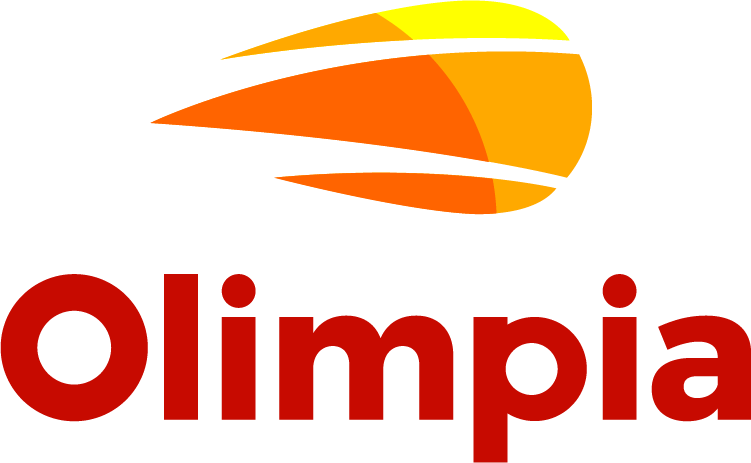 TIPOS DE VELOCIDAD
CONCEPTO
VELOCIDAD
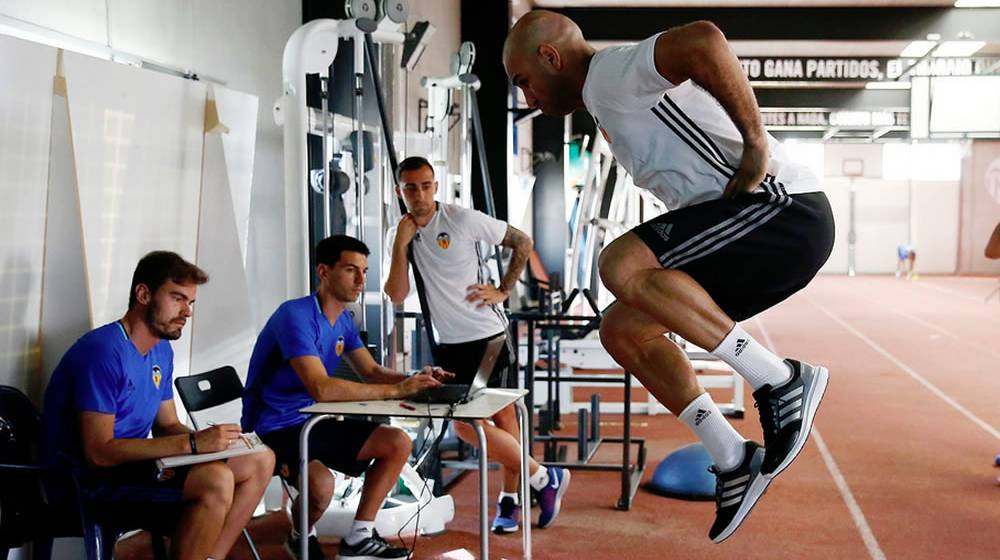 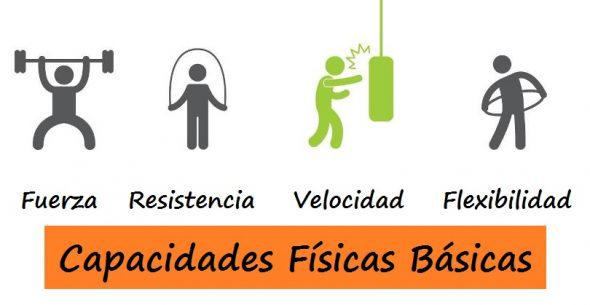 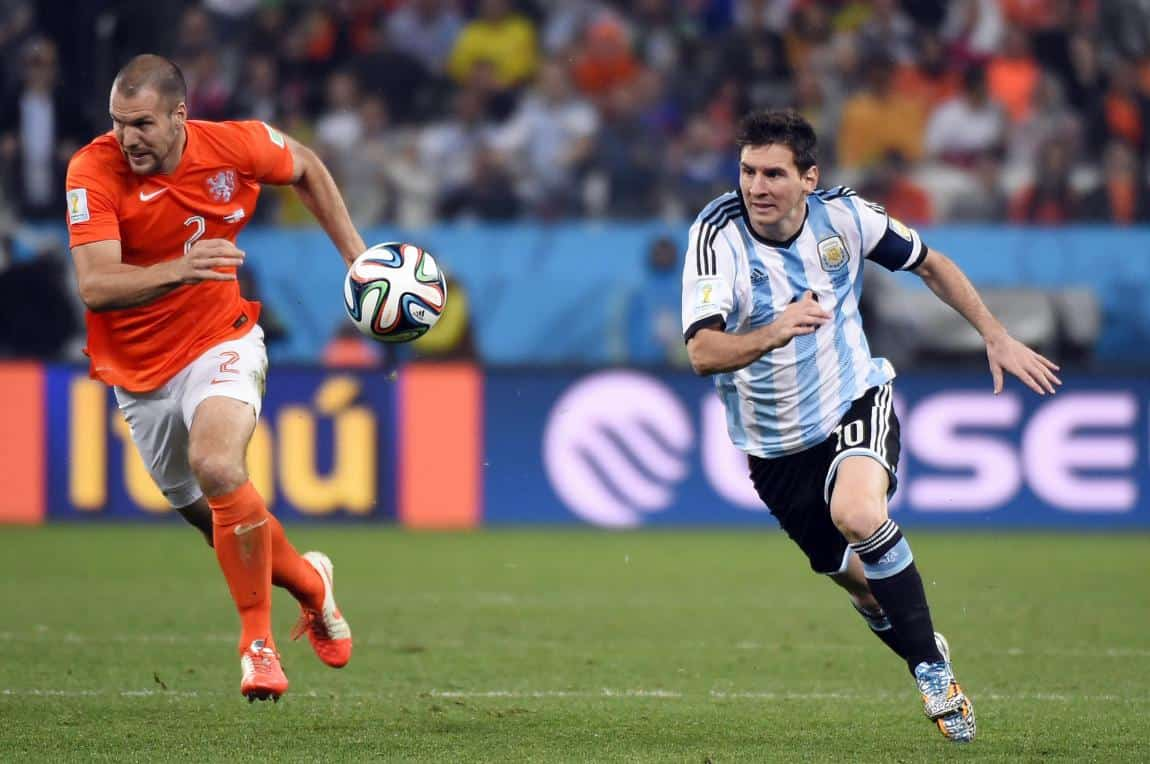 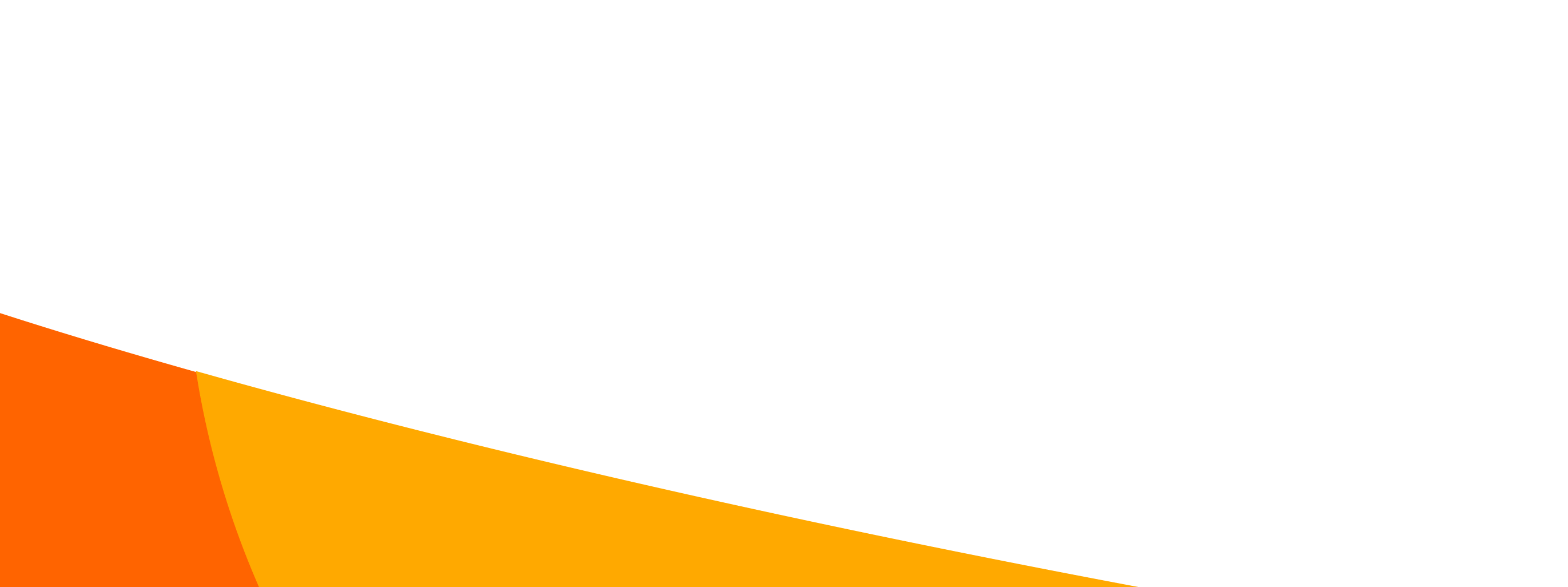 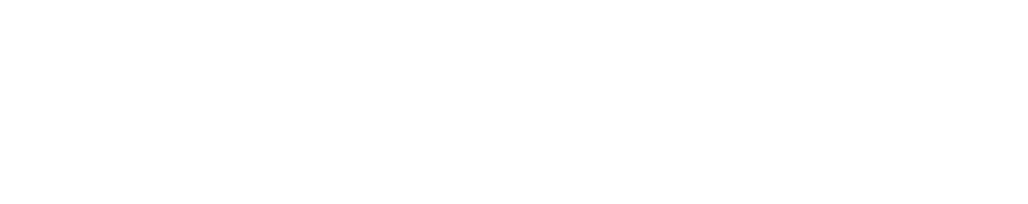 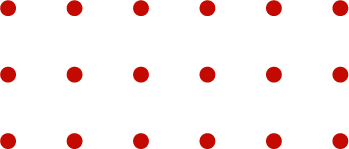 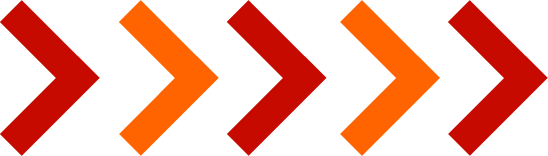 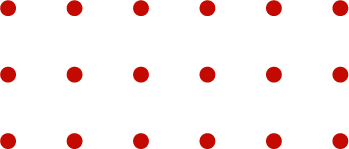 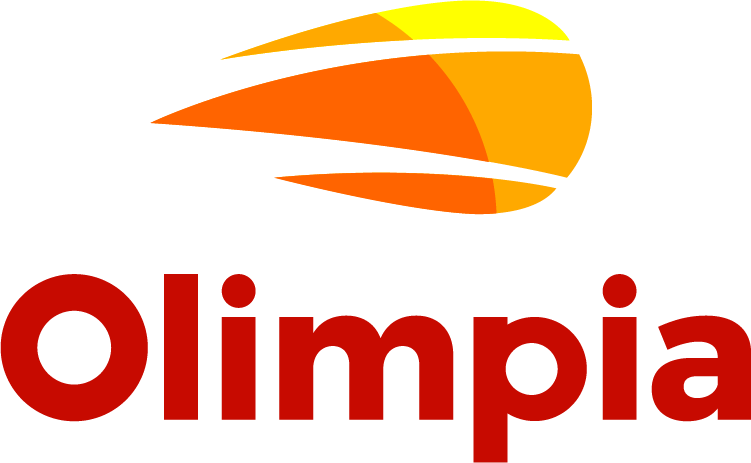 CONCEPTO DE CAPACIDADES FISICAS :
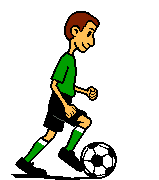 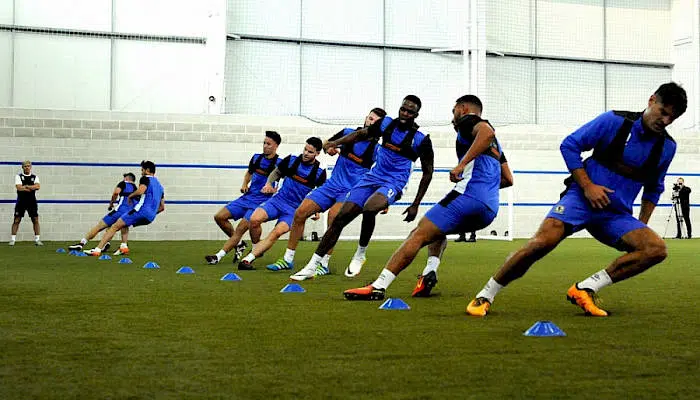 - El trabajo de las capacidades físicas nos permitirá como resultado una buena condición física para realizar una actividad física; esta nos vale para: desempeñar un trabajo físico determinado. adquirir un estado de salud óptimo. alcanzar un buen estado físico.
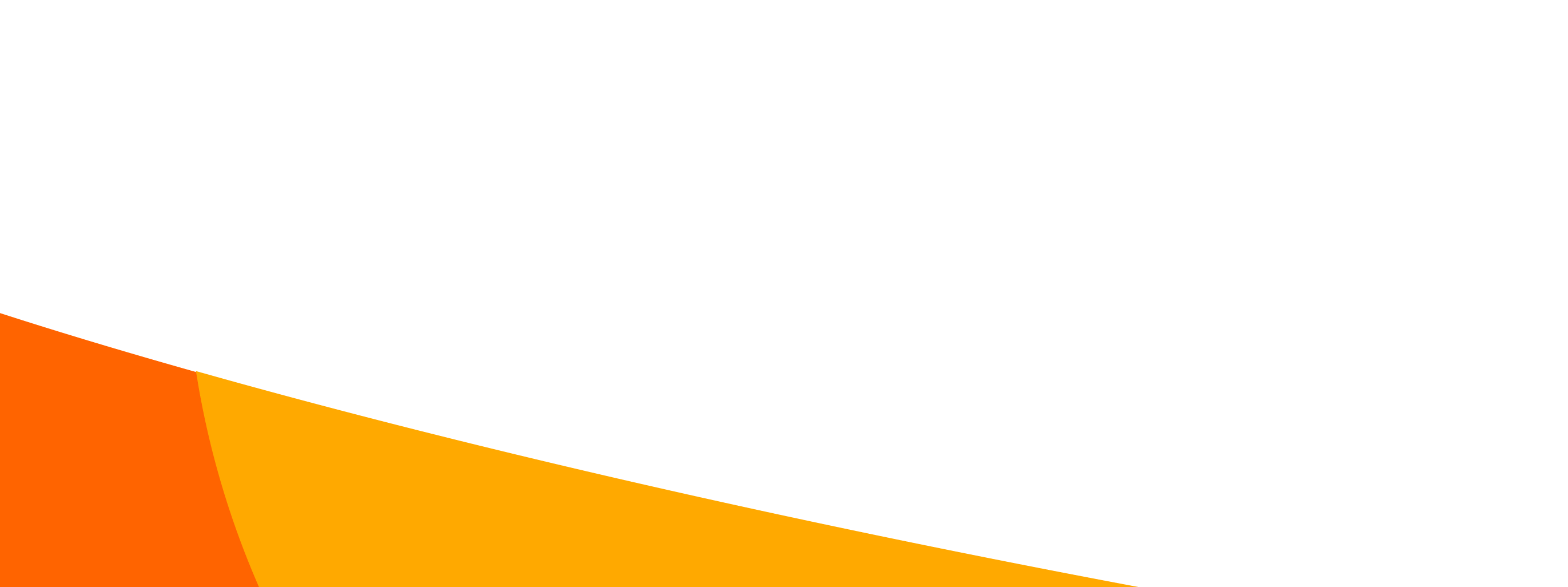 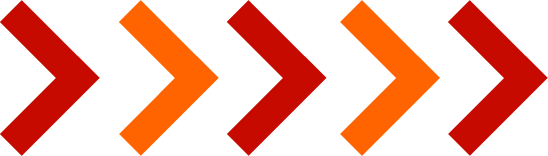 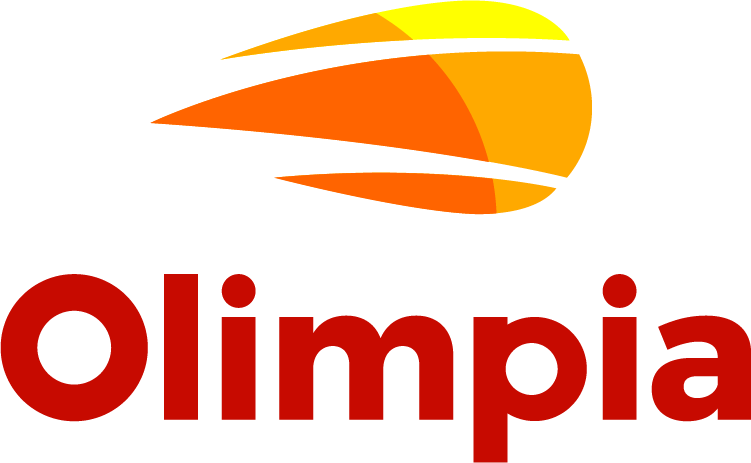 VIDEOS INFORMATIVOS :
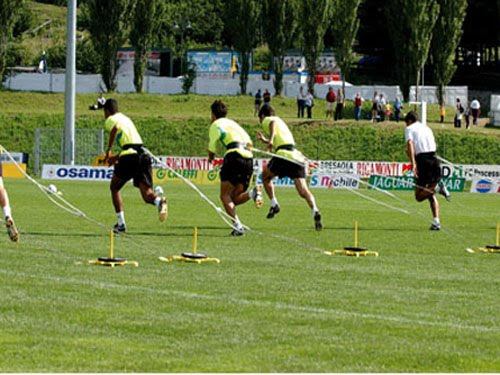 TEXTO
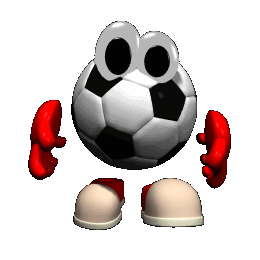 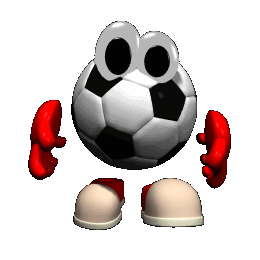 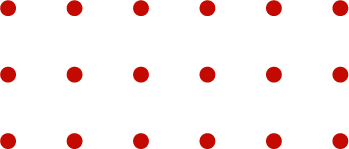 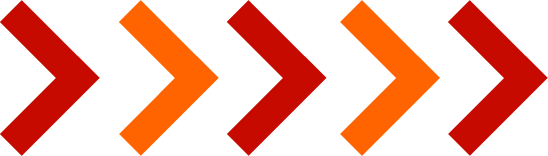 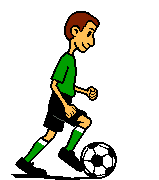 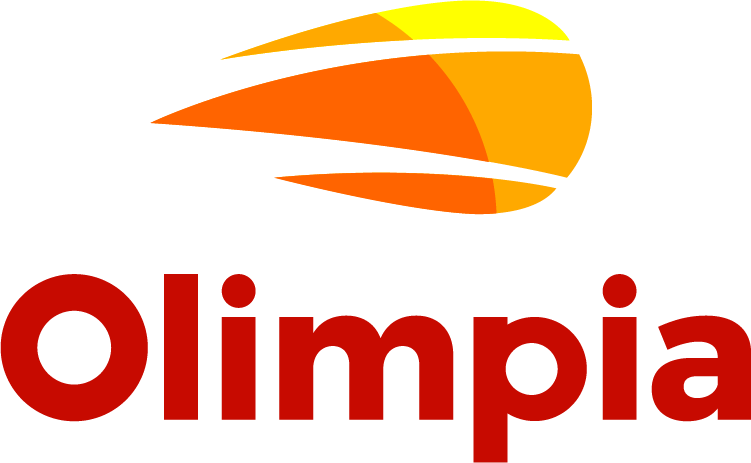 CAPACIDADES FISICA EN EL FUTBOL ALTO RENDIMIENTO
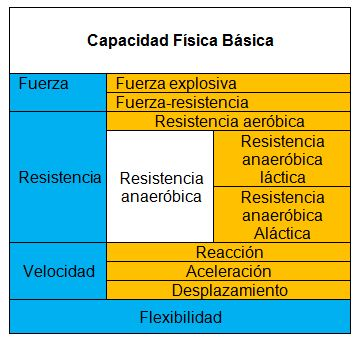 CONCEPTO DE VELOCIDAD:

La velocidad en el fútbol es uno de los factores preferenciales de la condición física de este deporte. En el transcurso de un partido, un jugador efectúa de 100 a 150 carreras de alta velocidad que estriban entre los 10 y 40 metros (promedio 20 metros).
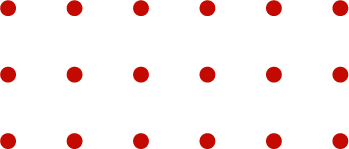 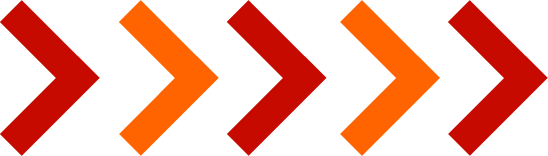 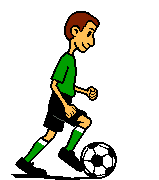 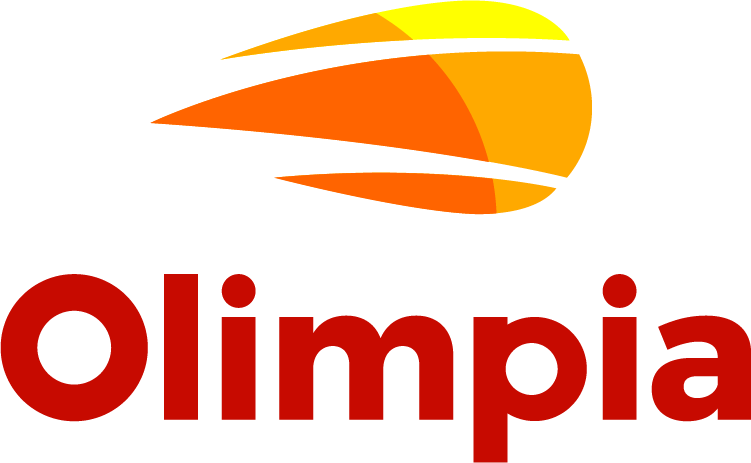 CAPACIDADES FISICA EN EL FUTBOL ALTO RENDIMIENTO
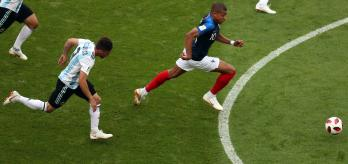 TIPOS DE VELOCIDAD :

Se distinguen 2 tipos de velocidad :

La velocidad cíclica : Es propia de una sucesión de acciones motrices.
Ejemplo: Correr , nadar , pedalear , etc.
 La velocidad acíclica :  Es propia de una acción aislada.
Ejemplo: Saltar, cambio de dirección , etc.
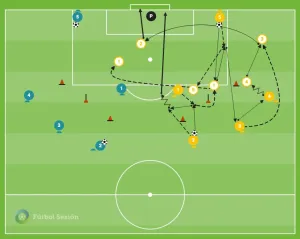 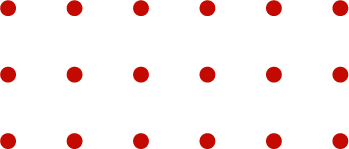 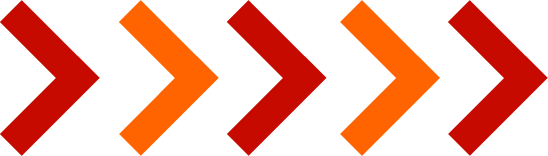 MAPA:
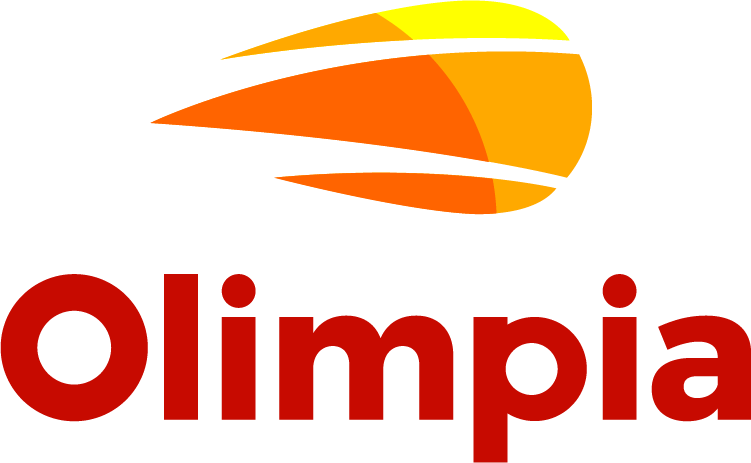 VIDEOS INFORMATIVOS :
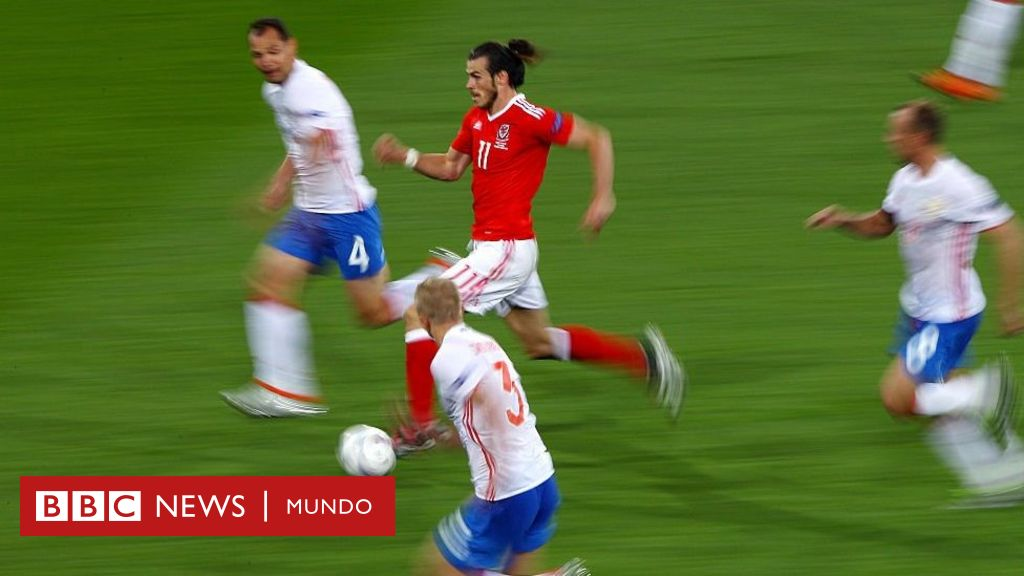 TEXTO
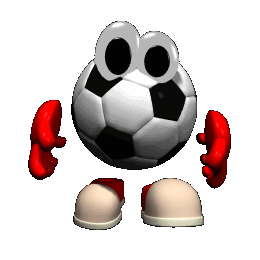 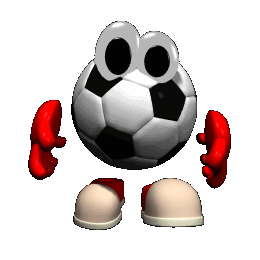 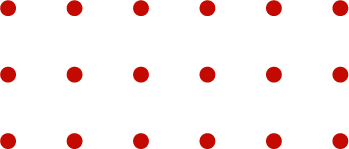 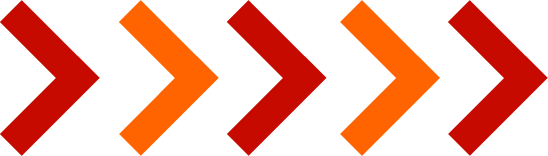 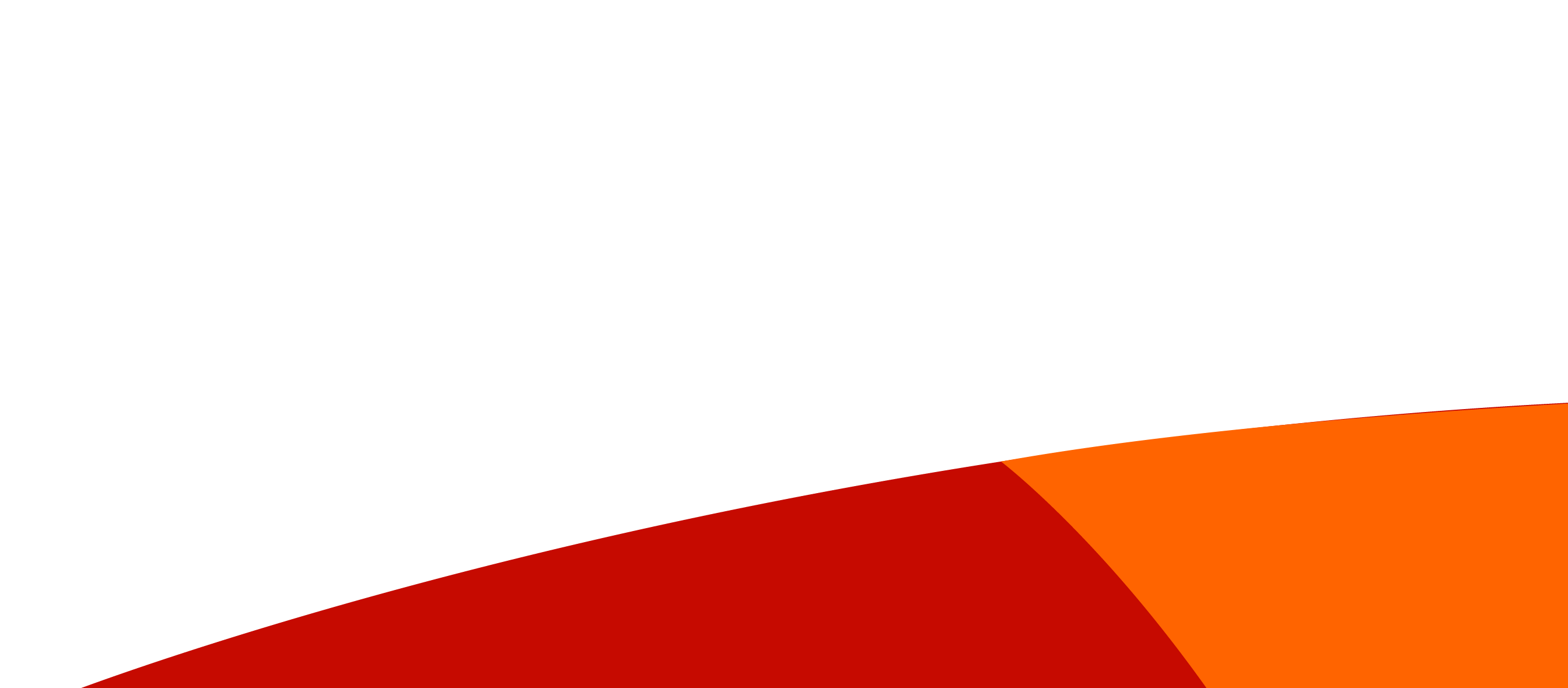 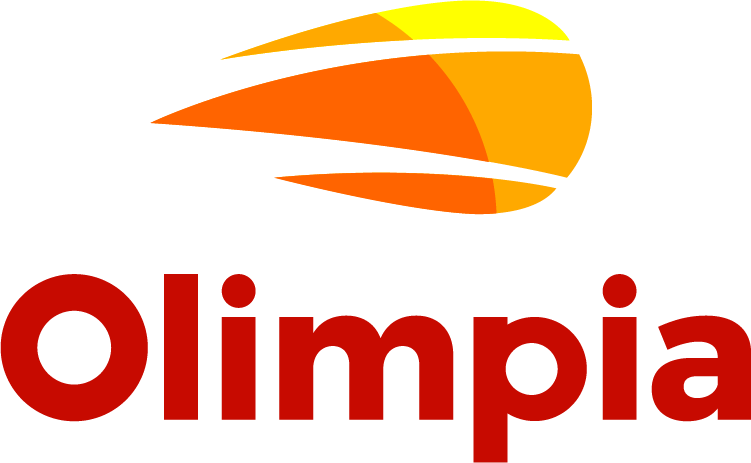 Gracias.
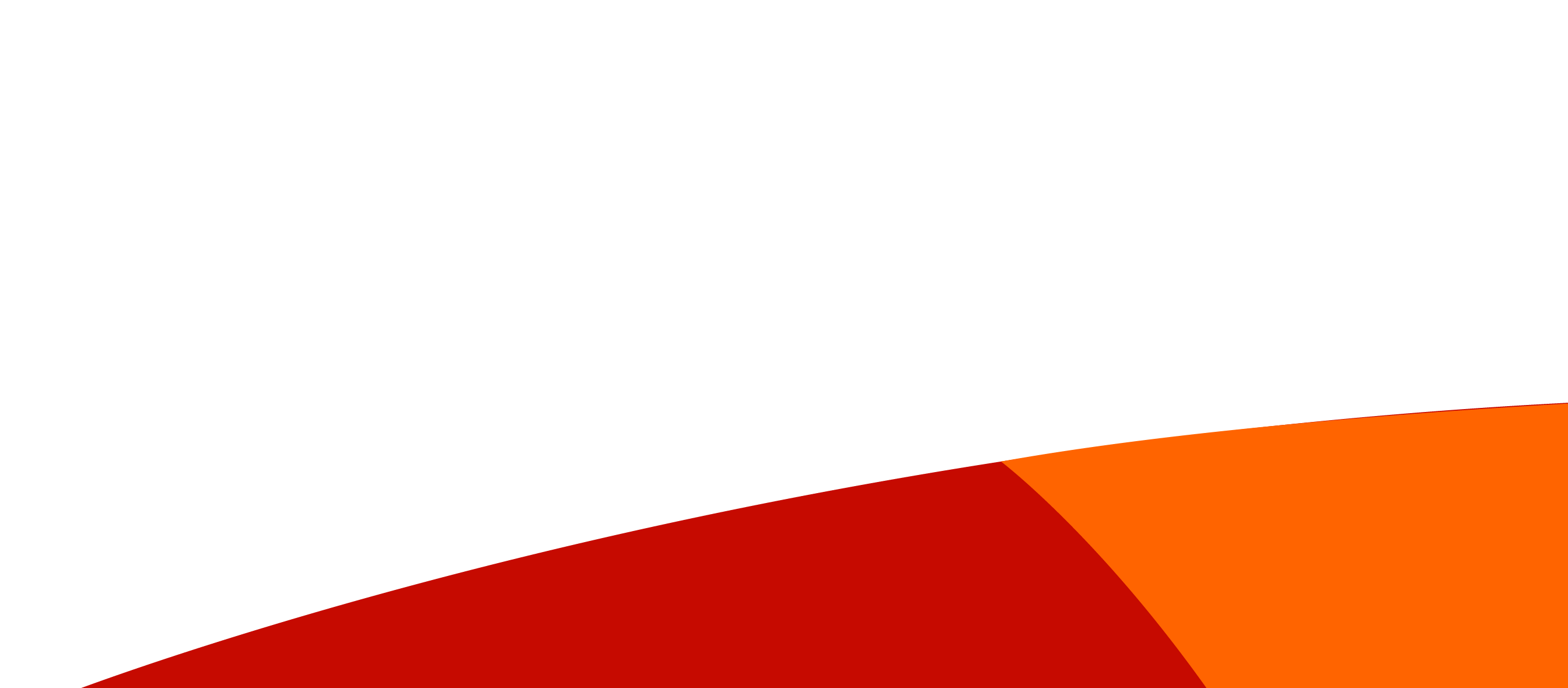 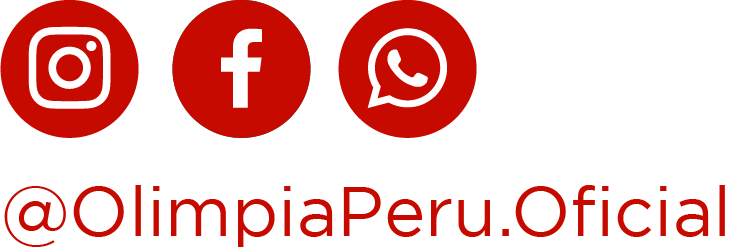 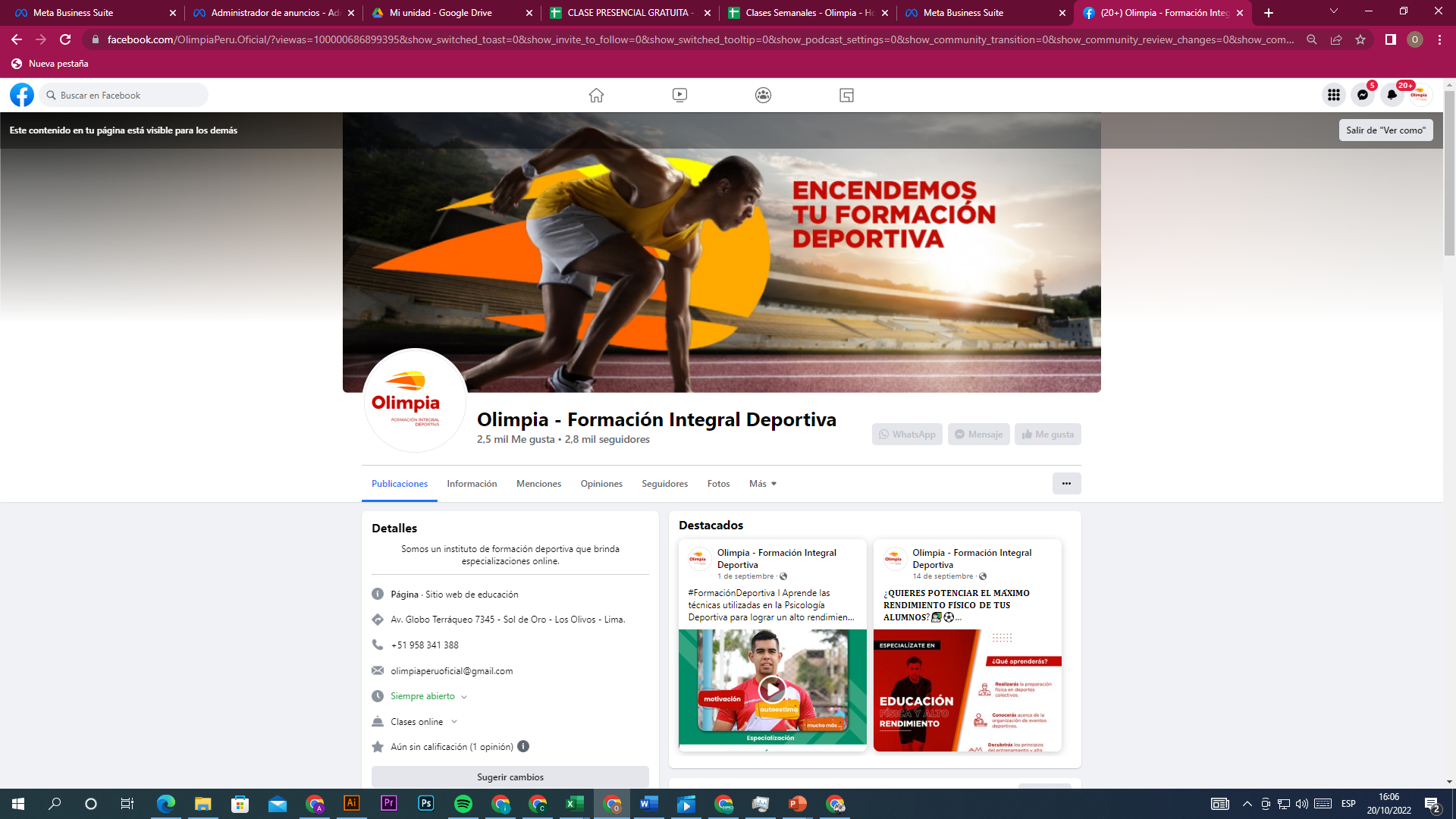 Síguenos en nuestras redes sociales
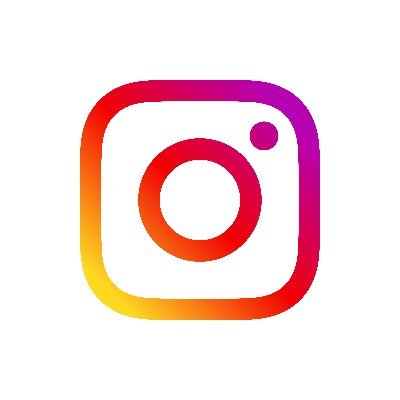 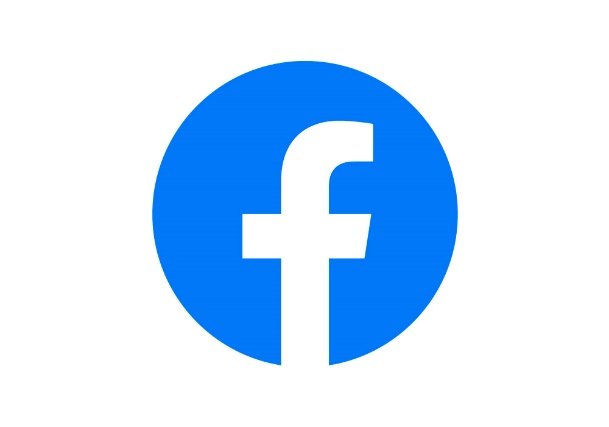 @Olimpia.Oficial